Find the area of rectangles.
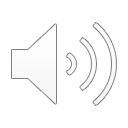 James drew a rectangle on centimetre squared paper.
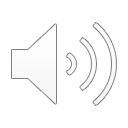 We can find how many squares are inside this rectangle without counting every one!
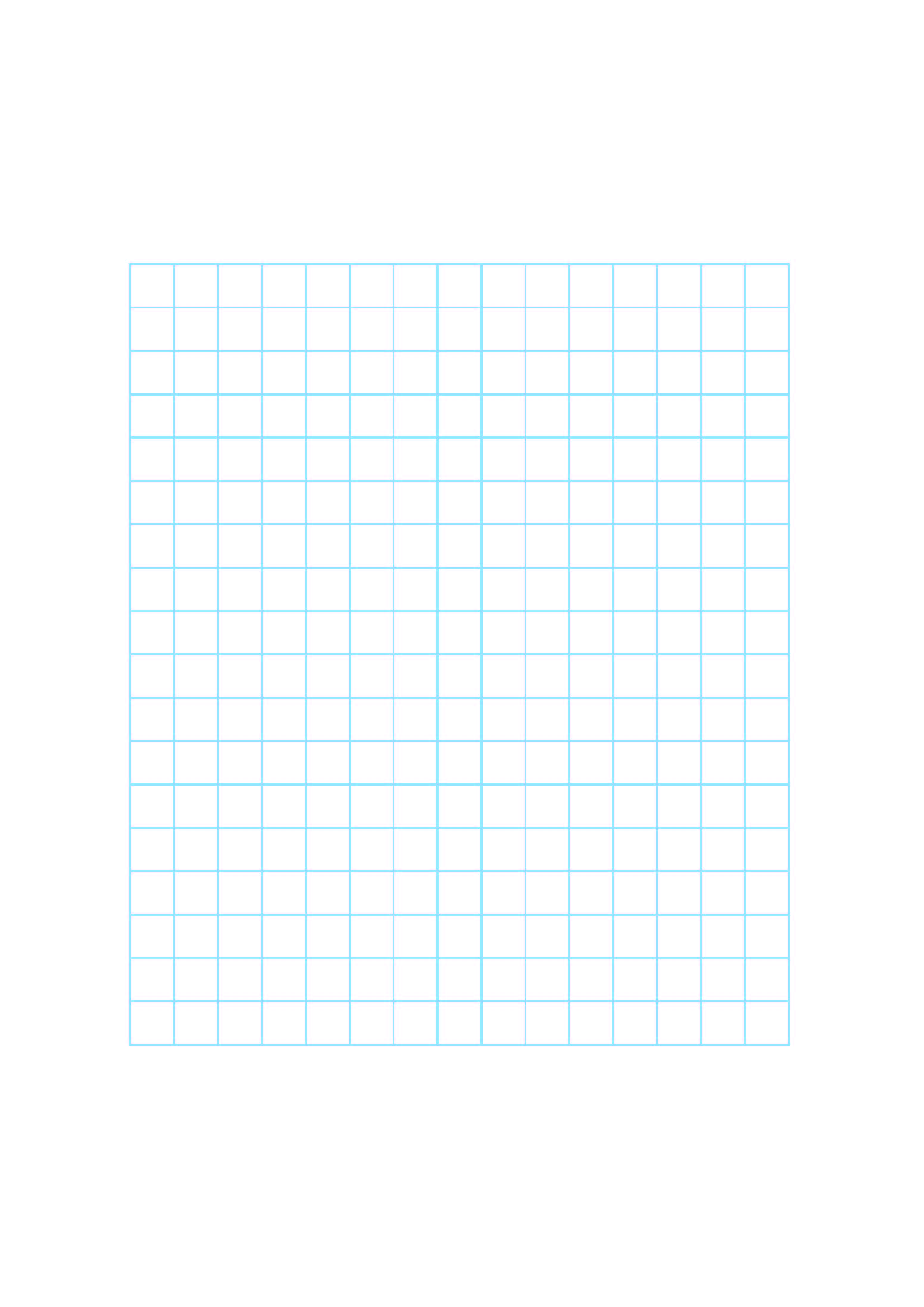 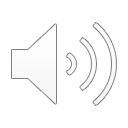 40cm2
The small ‘2’ after cm stands for square centimetres.
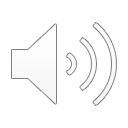 5 rows…
Each row has 8 squares. 
5 x 8 = 40
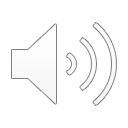 This is a way of measuring the area of the rectangle. It is the amount of surface it covers.
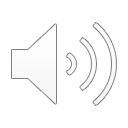 1
Year 4
Find the area of rectangles.
How many rows? How many squares in each row?
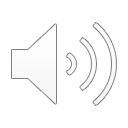 Carla drew this rectangle on centimetre squared paper.
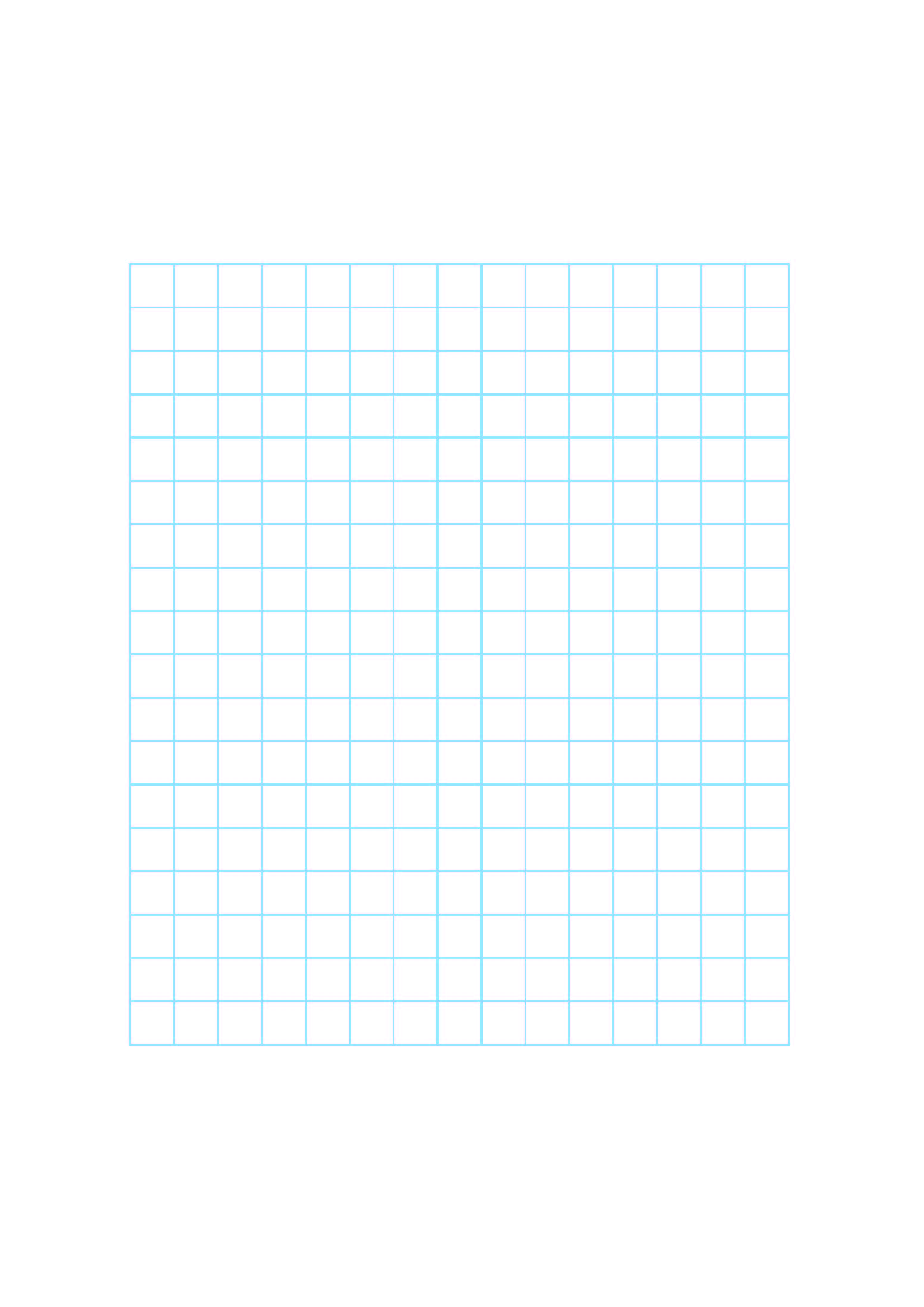 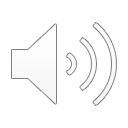 21cm2
What times table fact can we use to find the area of this rectangle?
3 x 7 = 21
2
Year 4
Find the area of rectangles.
Kirk drew 2 rectangles.
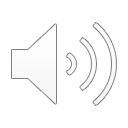 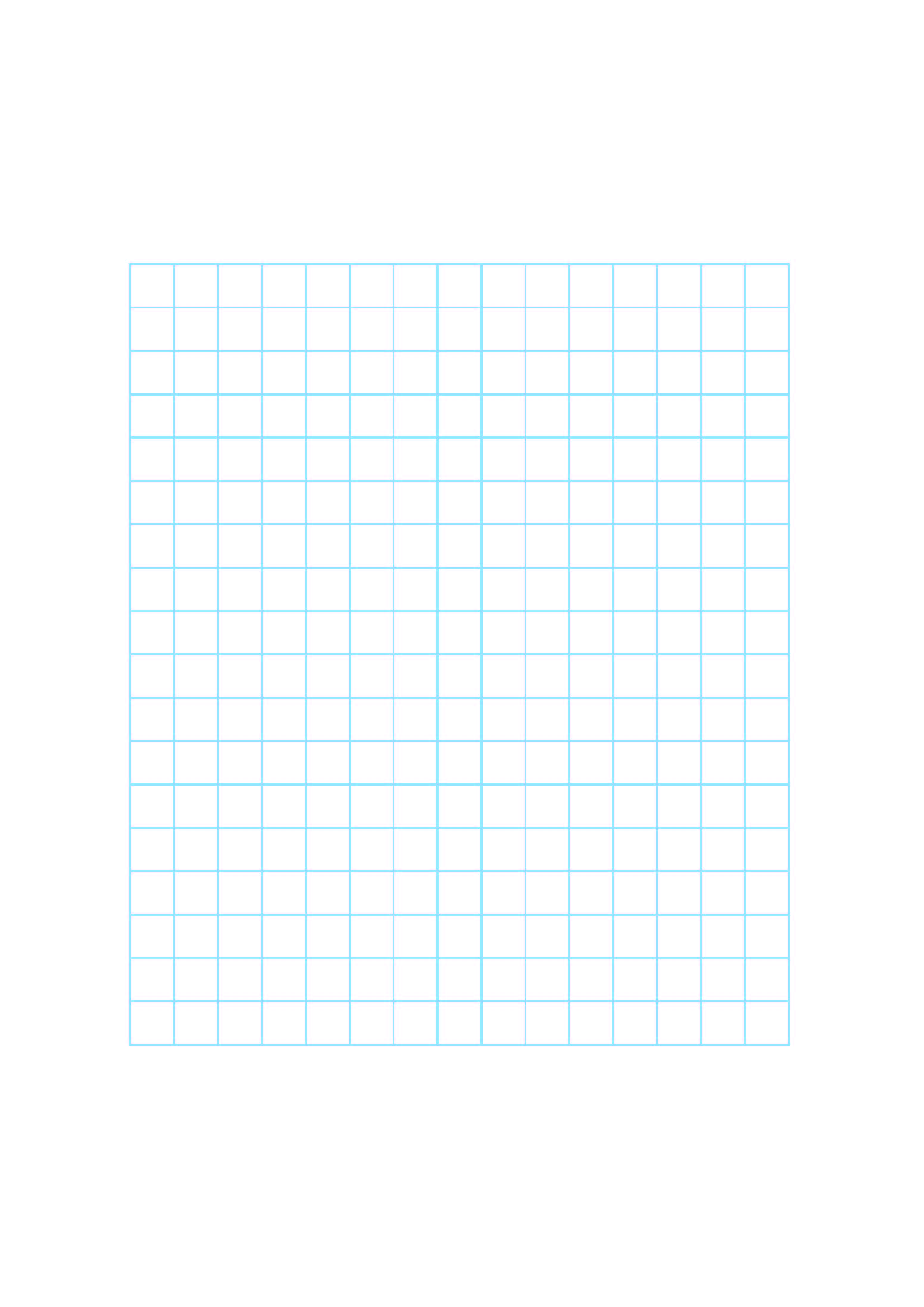 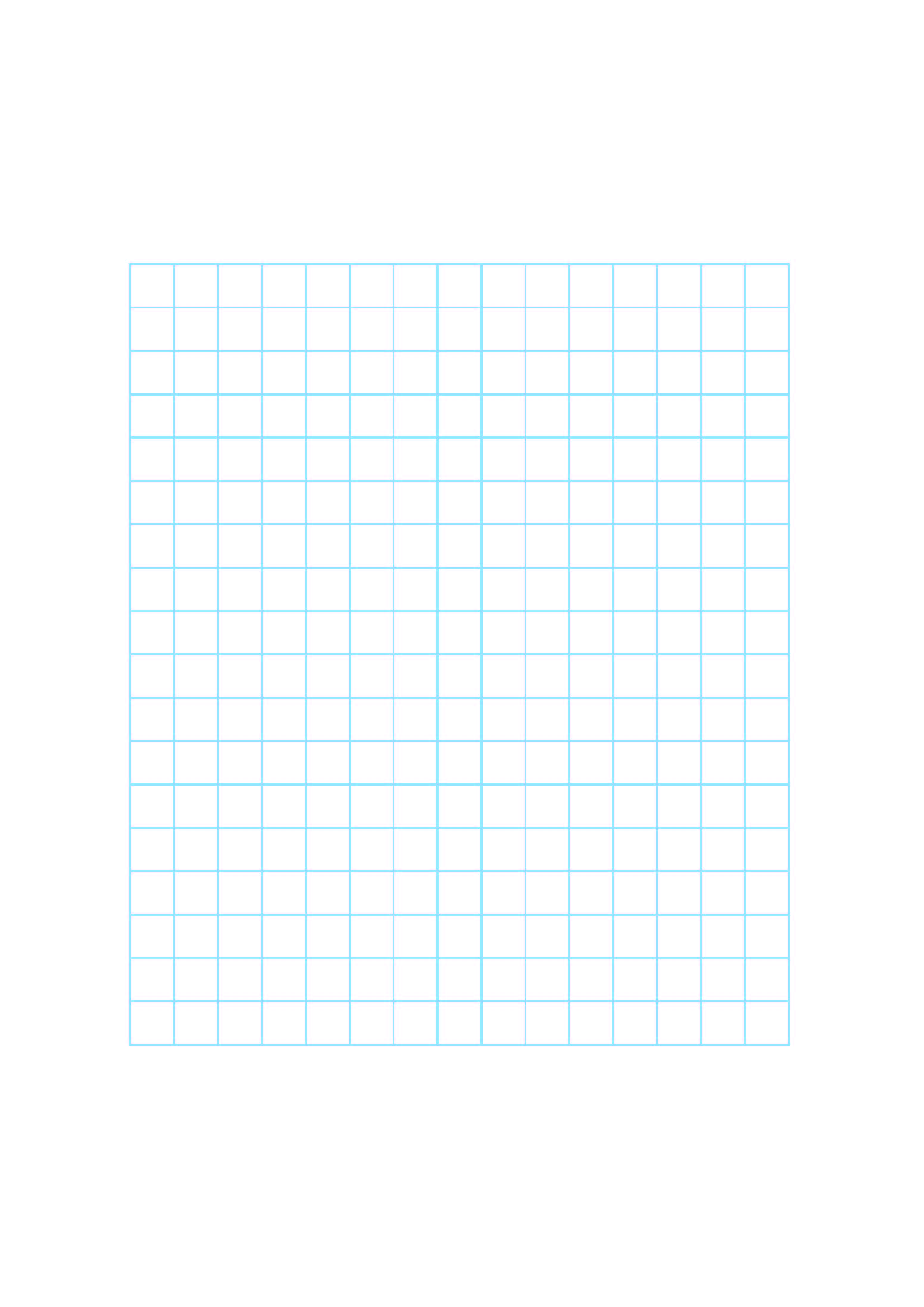 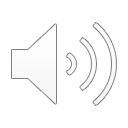 12cm2
12cm2
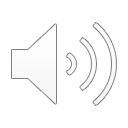 2 rows…
each has 6 squares. 
2 x 6 = 12
4 rows…
each has 3 squares. 
4 x 3 = 12
Different rectangles can havethe same area!
3
Year 4